ADMINISTRACIÓN GENERAL
EJECUCIÓN DE INGRESOS
(2021)
EJECUCIÓN DE INGRESOS GADDMQ
EJERCICIO ECONÓMICO 2021
Fuente: Sipari
EJECUCIÓN DE INGRESOS GADDMQ
EJERCICIO ECONÓMICO 2021
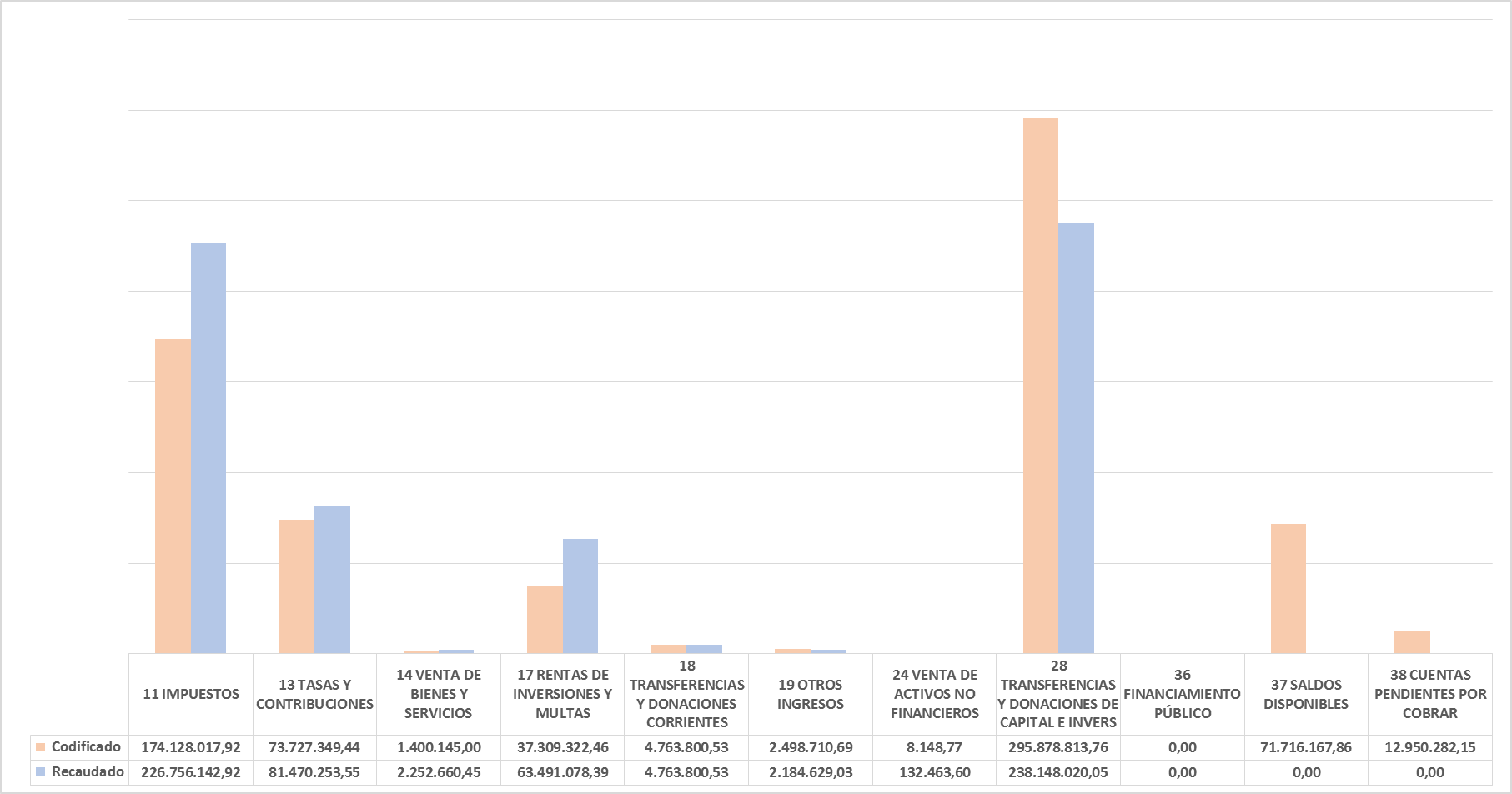 Fuente: Sipari
EJECUCIÓN DE INGRESOS PPLMQ
EJERCICIO ECONÓMICO 2021
Fuente: Sipari
EJECUCIÓN DE INGRESOS PPLMQ
EJERCICIO ECONÓMICO 2021
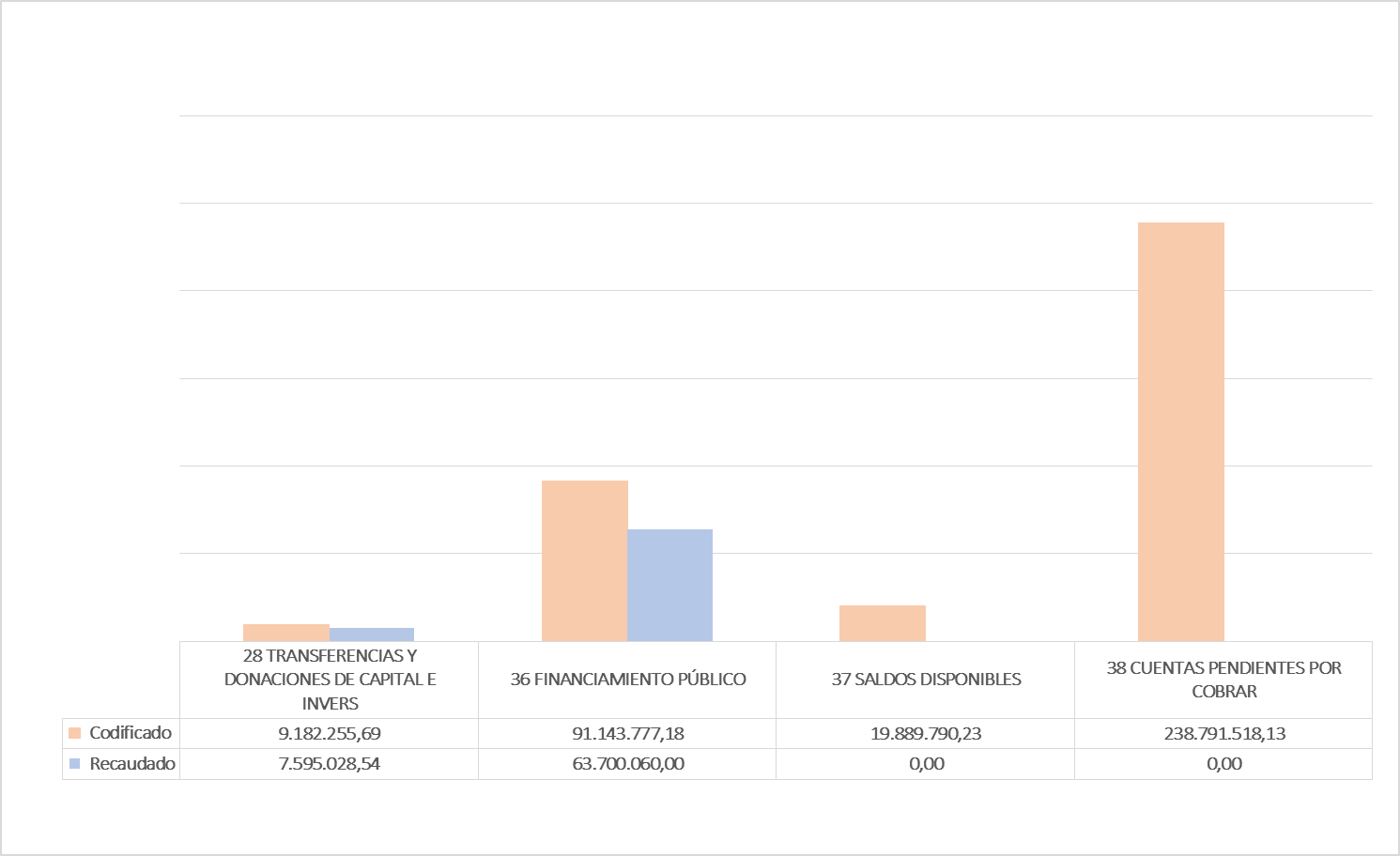 Fuente: Sipari